IMAGE
Section 508
A Primer on Accessible Federal Procurement Law
Michelle Pinsky, UX Designer
October 30, 2024
Introduction
What this seminar covers
(Or what we're hoping to cover in this time block)
Agenda
The Update
What does the update cover?
How long do I have to comply?
Do I really need to comply?
Exceptions
Am I excepted?
What if I'm unsure?
Q&A​
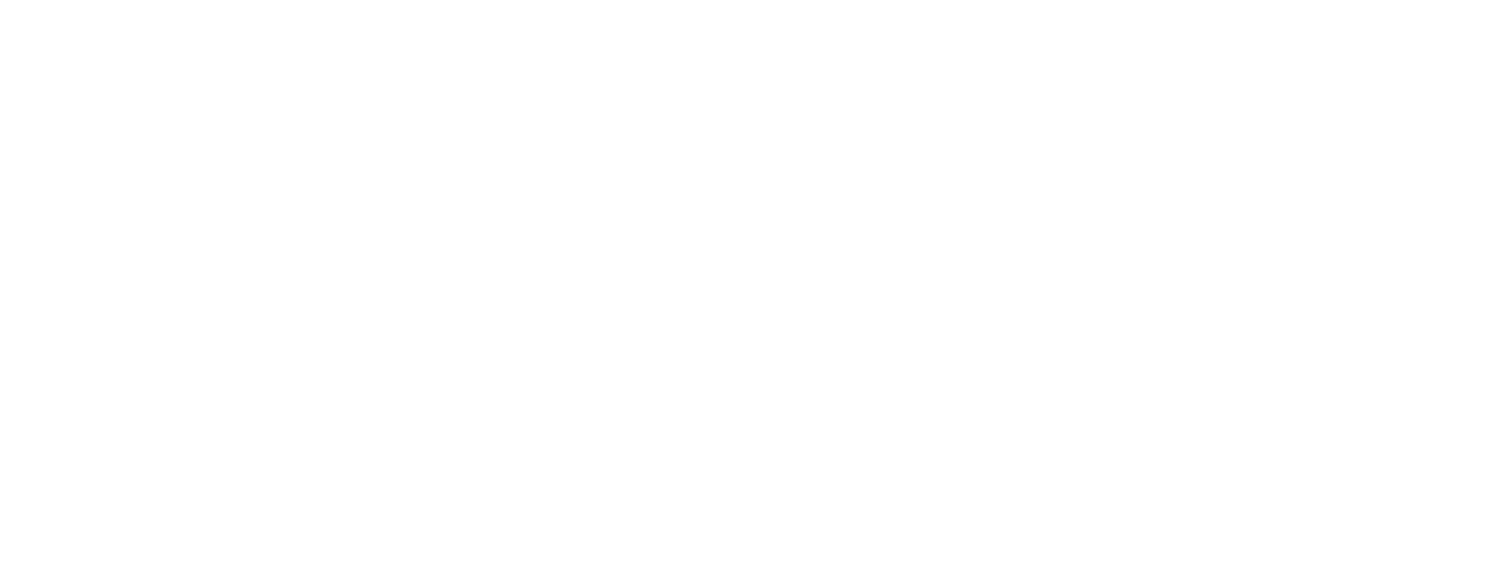 vita.virginia.gov
So let's get started...
What is Section 508?
Before we go further...Let's talk about the Rehabilitation Act
[Speaker Notes: The ADA prohibits discrimination of those with disabilities.
Title I states that a covered entity shall not discriminate against a qualified individual with a disability, such as job application procedures, hiring, promotion and discharging of employees, job training, etc.
It also lays out strict limitations on when a covered entity can ask applicants and employees disability-related questions or require them to provide medical documentation, which must be kept private.
501: Requires affirmative action and nondiscrimination in employment by Federal agencies.
503: Requires affirmative action and prohibits employment discrimination by Federal government contractors and subcontractors that have secured contracts of over $10,000.
504: Created extended civil rights to people with disabilities, including in education and employment. Each federal agency has its own set of section 504 standards.
505: Governs remedies and attorney's fees applying to Section 501.]
What is it?
Quick Guide
2018 update
[Speaker Notes: On January 18, 2018, Section 508 was amended to include:]
But it's Federal...
Why is this important to me, if I'm a COVA agency?
State adaptions
Read the standards, and then follow guidance
[Speaker Notes: Section508.gov recommends the following tasks to update your guidance for accessibility, and it's recommended state agencies take up and learn from this process:]
Playbook flow
Where can I learn more?
Questions?